SWOT analýza
CO JE TO SWOT ANALÝZA
Univerzálně používaný nástroj, který mapuje  a analyzuje daný jev (například určitý stav, situaci, úkol, problém, pracovní tým, projekt atd.)
Umožňuje dívat se na analyzovanou věc ze 4 úhlů pohledu 
Dává statický snímek analyzovaného jevu, který lze přenést do pohledu dynamického
Definice
Matice SWOT představuje koncepční rámec pro systematickou analýzu, který usnadňuje porovnání vnějších hrozeb a příležitostí s vnitřními silnými a slabými stránkami organizace, týmu či projektu.
SWOT - 4 ÚHLY POHLEDU
S (Strenghts) – Silné stránky, přednosti, výhody, „Co je na nás dobré“

W (Weakness) – Slabé stránky, nedostatky, slabiny, „Čím se sami ohrožujeme“

O (Opportunities) – Příležitosti, možnosti, „Co se nám nabízí“

T (Threats) – Hrozby, nežádoucí ohrožení, „Co by nás mohlo blokovat“
Význam
příležitosti poskytují možnosti zlepšení výsledků firmy
ne všechny příležitosti jsou příležitostmi pro konkrétní firmu
silné a slabé stránky je třeba vždy srovnávat s konkurencí, jejich síla je relativní („ Mezi slepými jednooký králem.“)
firma musí být připravena na hrozby a musí eliminovat slabé stránky
SWOT - VNITŘNÍ A VNĚJŠÍ PODMÍNKY
VNITŘNÍ PODMÍNKY (OKOLNOSTI): Silné a slabé stránky 

VNĚJŠÍ PODMÍNKY (OKOLNOSTI):
Příležitosti a ohrožení
Interní - S – silné stránky
umožňuje rozvíjet přednosti firmy a přes ně získávat výhody na trhu
Př: zavedení PC sítě, vysoká odborná úroveň, stabilizace pracovníků, funkční organizační struktura, adaptabilita
Interní – W – slabé stránky
je třeba je odstraňovat nebo alespoň zmírňovat
nedostatek informací, malá zastupitelnost profesí, omezený způsob kontroly, vysoká zadluženost, zastaralá technologie
Externí – O – příležitosti a šance
využívat je pro posílení pozice na trhu a zvýšení konkurenceschopnosti
zabezpečení zdrojů, konjunktura, nové vědecké objevy v oboru, výhodné úvěry, politická stabilita, výhodná konkurenční pozice
Marketingovou příležitostí je oblast zákaznických potřeb, jejichž uspokojováním může firma profitovat.
zabývat se intenzivně využitím
Externí – T – rizika a hrozby
zdravě riskovat, vyhýbat se hrozbám, minimalizovat škody
vysoká rizikovost, špatné počasí pro turistiku, nevýhodný demografický vývoj, celní bariéry, nedokonalá legislativa, vysoké daně
dle závažnosti a pravděpodobnosti jejich vzniku
Příklad
Příklad SWOT analýzy pomocí MS Excel
Hodnocení:
Silné stránky a Příležitosti - kladná stupnice od 1 do 5 (1- nejnižší spokojenost, 5 - nejvyšší spokojenost) 
Slabé stránky a Hrozby - záporná stupnice od -1 do -5 (-1 - nejnižší nespokojenost, -5 nejvyšší nespokojenost)
Váha:
Vyjádření důležitosti jednotlivých položek v dané kategorii, součet vah v dané kategorii vždy roven „1“. Čím vyšší (0,99) tím větší důležitost v dané kategorii.
Výsledná bilance a hodnocení:
Vyplněná tabulka SWOT analýzy může vypadat takto:
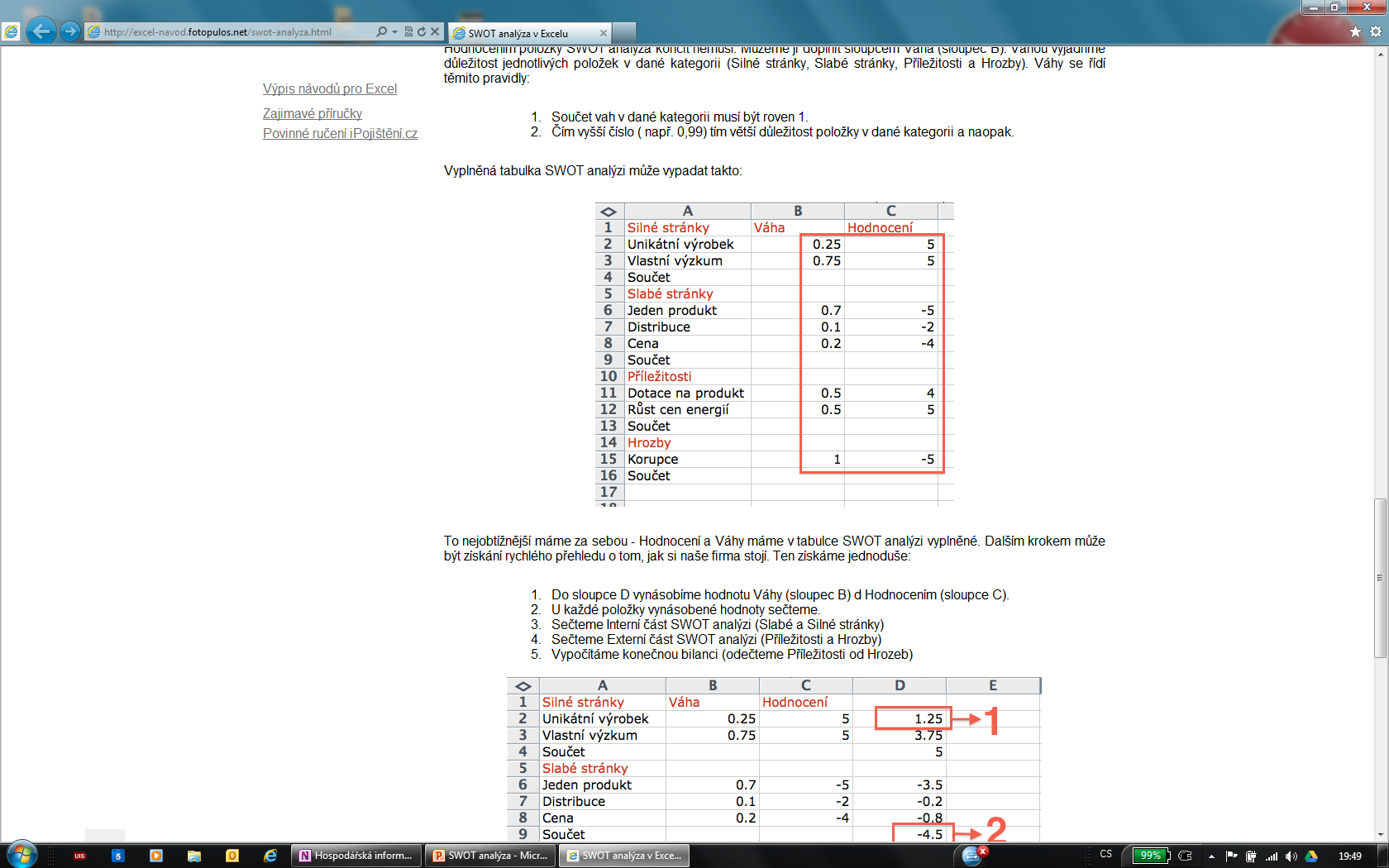 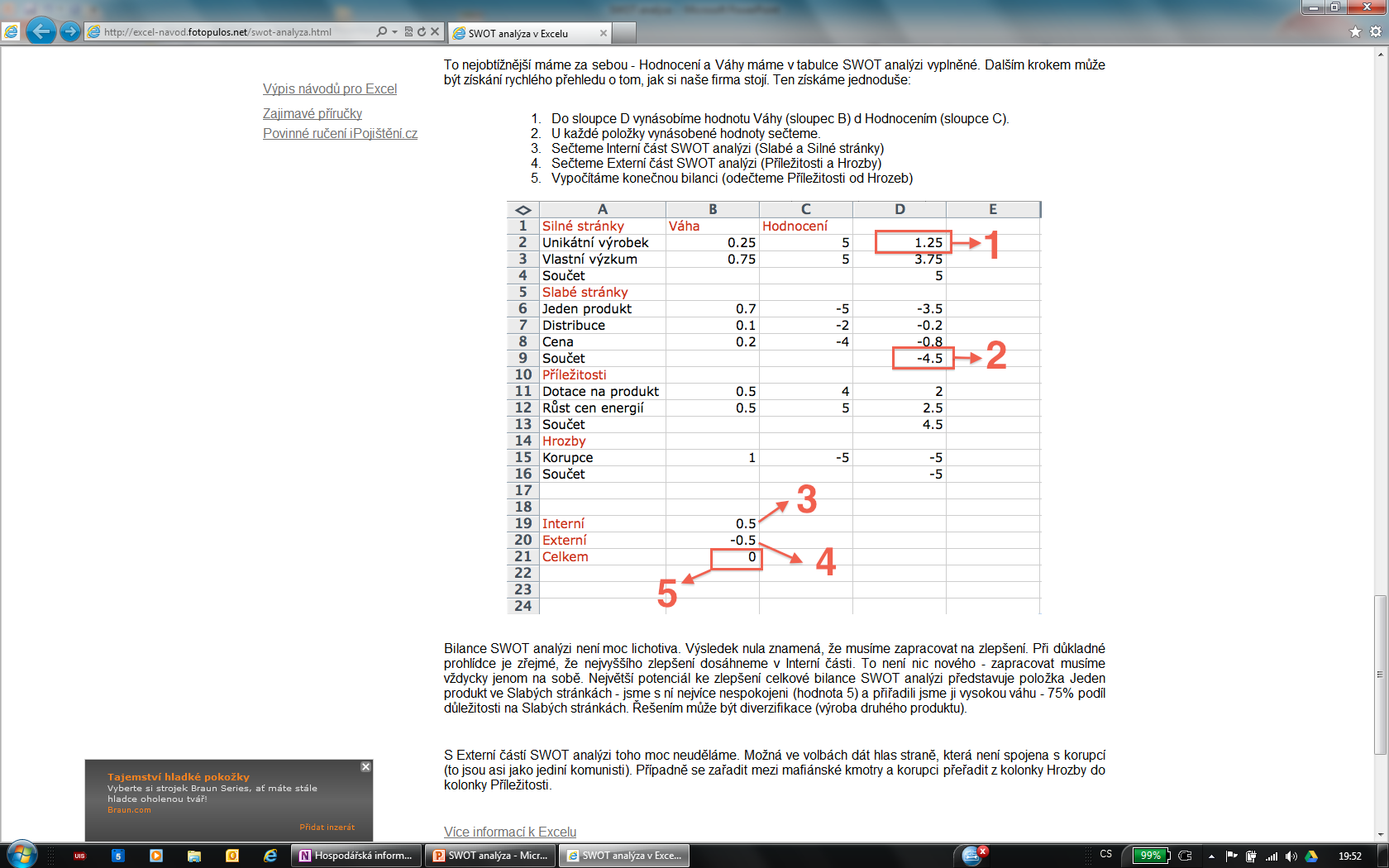 Do sloupce D vynásobíme hodnoty Váhy (sloupec B) Hodnocením (sloupec C)
U každé položky vynásobené hodnoty sečteme
Sečteme Interní část (Slabé a Silné stránky)
Sečteme Externí část (Příležitosti a Hrozby)
Vypočítáme konečnou bilanci (odečteme Příležitosti od Hrozeb)
Bilance SWOT analýzy není příznivá. Výsledek nula znamená, že musíme zapracovat na zlepšení. Při důkladné prohlídce je zřejmé, že nejvyššího zlepšení dosáhneme v Interní části. Zapracovat musíme „vždy“ především na sobě. Největší potenciál ke zlepšení celkové bilance SWOT analýzy představuje položka Jeden produkt ve Slabých stránkách - jsme s ní nejvíce nespokojeni (hodnota 5) a přiřadili jsme ji vysokou váhu - 75% podíl důležitosti na Slabých stránkách. Řešením může být diverzifikace (výroba druhého produktu).
Výsledek Externí části SWOT  analýzy v tomto případě moc nezměníme. Položky se dají ovlivnit př. naší účastí ve volbách. Důležité je faktory identifikovat!
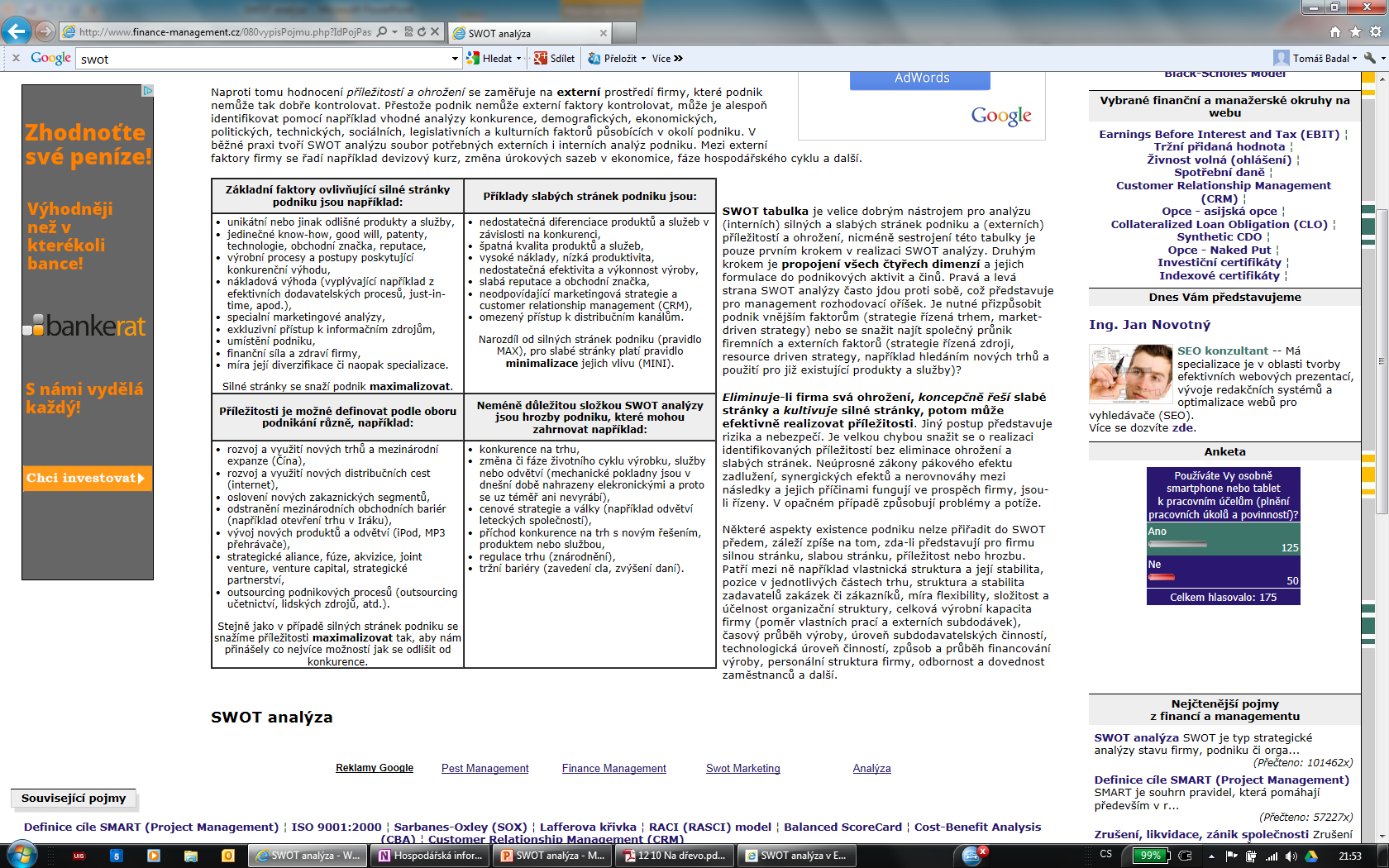 Paradigma  holandských  admirálů
Dva holandští námořní důstojníci si vzájemně odpřísáhli, že budou jeden o druhém mluvit jen v tom nejlepším. Například, že ten druhý je tím schopnějším důstojníkem, kterého kdy holandské námořnictvo mělo. Všude, kde se tito dva důstojníci objevili, bylo slyšet jen samou chválu a žádné pomluvy. Jejich počínání mělo velký účinek: za několik let se oba důstojnici stali nejmladšími admirály v holandském námořnictvu.
Nespojité inovace
levnější, jednodušší, menší a snadněji použitelné (obvykle totiž znamená inovace kvalitnější, vyšší výkon, více prvků a vlastností, poutavější design, větší a movitější zákazníci)
produktové portfolio musí pamatovat i na nenáročné zákazníky, jinak se může stát, že se přes ně vypracuje Vaše slabší konkurence a vytlačí Vás!! 
Dva typy nespojitých inovací: 
    - nespojité inovace nízkých nároků – oslovení současných zákazníků, kteří pociťují nadbytek funkčnosti a kteří uvítají levnější a jednodušší varianty 
    - nespojité inovace nových trhů – zákazníci, kteří si výrobek nemohli dovolit vůbec 
Př.: Vývoj aut – střecha, okna, startér místo kliky, čalouněná sedadla, bezpečnostní pásy, airbagy, DVD přehrávače, navigace…., auto je spíše symbol postavení! 
Tata Nano – „superlevné“ indické auto cca 40000Kč – nízká kvalita, bez výbavy, maličký – ale vrací autu jeho původní funkci- dopravní prostředek, nic k chlubení!
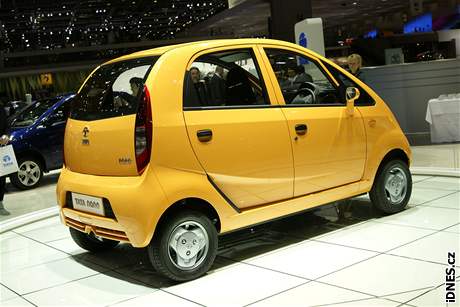 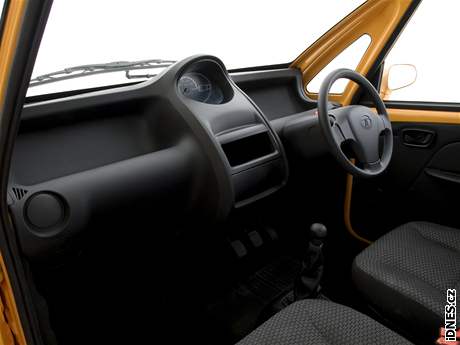 strana 24
Maslowova hierarchie potřeb
strana 25
Plánování, funkce, cíle
„Plánování je umění dělat věci jednoduše“
Vymezení cílů a naznačení cesty.
Co se má stát (ne co se stalo).
cíl=konečný stav, ke kterému by měly plánovací aktivity směřovat.
Plán=cesta k cíli.
Rozpočty=určení zdrojů které budou uvolněny
Funkce – stanovuje cíl vývoje, formuluje soubor hodnot, rozpoznává problémy a určuje způsob využití disponibilních zdrojů.
strana 26
Strategické plánování
vyjadřuje budoucí představu podniku (nereaguje na dnešek, ale na zítřek a budoucí příležitosti)
Tvorba- prognóza budoucího vývoje
               - analýza současného stavu
               - stanovení strategie
               - podnikatelský záměr
strana 27
Taktické plánování
konkretizují na období jednoho roku cíle vyplývající ze strategického plánu
strana 28
Operativní plánování
určuje průběh realizace cílů v krátkém období
je to zejména harmonogram průběhu realizace zakázky obsahující předvýrobní i výrobní etapu
strana 29
Metody plánování
A)Bilanční m.-porovnávání zdrojů a potřeb.
B)Met. hlavního článku-vytýčí se klíčové úkoly pro splnění hlavních cílů plánu. Ty se potom prioritně plní.
C)Met. normová-normy spotřeby mat.,paliv,energie,výkonu.
D)Met.extrapolace časových řad a trendů.
E)Met.indexová-úkol je vyjádřen změnou velikosti indexu př. minulého a běžného roku.
F)Met. optimalizační-optimalizace dílčích částí plánu.
G)Met. srovnávací – porovnávání hospodářských jevů.
strana 30
Plánovací proces a jeho organizace
Plánovací proces určuje: tvůrce plánu, posloupnost jednotlivých kroků, nástroje.
Zásady plánování: shromáždění a zhodnocení informací, přesnost, aktuálnost dat, objektivita, flexibilita, přesnost formulace závěru, reálnost, provázanost částí plánů, cílovost, účelnost.
strana 31
Tvorba plánů
Plánování shora dolů- řídící pracovníci formulují cíle a zásady, které nižší organizační stupně musí respektovat.
Plánování zdola nahoru- počáteční dokumentace je zpracována na nejnižším stupni, na vyšším stupni se sumarizuje a uzpůsobí se požadavku vrcholového vedení.
Případová studie:

 PIVOVAR SVIJANY, a.s.
Produkt
Kvalitu piva je možné dokázat přehledem různých ocenění od laiků i profesionálů.  
Pivovar Svijany disponuje širokým portfoliem pivních speciálů, celkem v současnosti nabízí 11 druhů piv.
Má nezaměnitelné logo, s kterým se můžete setkat na závodech cyklistů, na hokeji a fotbale, na volejbale či při bowlingových utkáních.
Značku dnes zná 88% dospělé populace. 
Etiketa na pivních lahvích se pravidelně mění a upravuje, hlavní motiv však zůstává stejný. 
Byly navrženy nové skleněné 2L obaly se speciálním zavíráním pro kvasnicová piva.
Pivovar ve svých značkových prodejnách poskytuje půjčování pivních píp. 
Záruční doba je zkrácená z důvodů nepasterizace piv. Piva jsou živá, ale netrvanlivá.
Cena
Pivovar poskytuje stálým odběratelům slevy.
Firma uvádí slevy na trhu B2B na množství a na hotovostní platbu.
Pivovar doporučuje ceny restauracím v rozmezí 20 – 25 Kč. 
Pro velké prodejní řetězce je cena doporučována v rozmezí 10 – 15 Kč u běžných typů piv. 
Pro restaurace s výhradním zastoupením piva je nabízena bezúročná půjčka v hodnotě 150 tis. Kč.
Firma pro svůj investiční rozvoj a marketingové aktivity stanovila hranici marže na min. 10%  z prodejní ceny.
Doba splatnosti je prodlužována velkým řetězcům pro jejich velkou vyjednávací pozici. 
V roce 2008, kdy celou Evropu postihla ekonomická recese podnik přistoupil k optimalizaci nákladů, čímž docílil úspor ve výši 8% celkových nákladů. 
Zisk před zdaněním byl v roce 2011 necelých 400 mil. Kč.
Distribuce
Upomínkové předměty a celý sortiment produktů je zvlášť nabízen v síti firemních prodejen, kterých je v současnosti 35 po celé ČR.
V České republice je pivo Svijany k dostání v cca 3 300 restauracích. 
V zahraničí jsou Svijany k dostání ve 20 restauracích na Slovensku, 2 v Polsku, 1 v Rakousku a Německu.
Na e-shopu si lze objednat jakékoli zboží z více jak 300 kusů rozmanité nabídky. 
Pivovar zaměstnává 6 regionálních ředitelů a 30 samostatných mobilních obchodních zástupců, kteří sjednávají kontakt s restauracemi.
Centrální sklad pivovaru je přímo v areálu pivovaru.
Přeprava je prováděna vlastní autodopravou, která obsahuje 25 nákladních vozů a 6 kamionů.
Dodávky jsou zajištěny každý týden. Dle požadavků odběratelů.
Část produkce je dodávána na Slovensko do centrálního skladu v Bratislavě.
Komunikace
Reklama
Firma se prezentuje v rozhlasu na stanici radiožurnál.
Televizní spot byl zaměřen na sport a na volno časovou aktivitu.
V roce 2012 pivovar zavedl bilbordovou kampaň zaměřenou na zvýšení známosti značky. 
Pravidelně se reklama firmy objevuje na fotbalových stadiónech a dresech ligového Slovanu Liberec.
Pivovar se prezentuje bannerovou reklamou na stránkách bet at home.
Firma prezentuje svoje výrobky v časopise pivní kurýr. 
V současnosti nevyužívá žádný s českých deníků ke své propagaci.
PP
Pivovar nabízí možnost slosovatelné loterie pro zákazníky, kteří si zakoupí za měsíc víc než 20 lahvových piv.
Firma uspořádala soutěž na trhu B2B pro největšího odběratele černé desítky.
Na měsíc únor je v řetězci Ahold naplánována ochutnávka piva kněžna.
Firma navrhla nové balení piva, kde je v packu zastoupen každý druh piva.
Firma na internetových stránkách zveřejnila kupon, na základě kterého si zákazník může, každé páté pivo dát zdarma.
Pivovar na prosinec naplánoval ve svých prodejnách slevu na oblíbenou třináctku na 10 Kč. (event)
PR
Pivovar má vlastní restauraci přímo v pivovaře.
Pivovar sponzoruje několik sportovních klubů v mnoha odvětvích.
Pivovar komentuje dění na firemním blogu.
Každoročně je pořádán firemní bál pro sponzory. 
Pivovar vydává svůj vlastní časopis.
Několikrát za měsíc je možné navštívit pivovar a zúčastnit se prohlídky s ochutnávkou.
Každoroční pivobraní ve Svijanském Újezdu navštíví každoročně přes 20 tis. lidí.
Osobní prodej
Obchodní zástupci osobně komunikují s vedoucími smluvních restaurací.
Hlavní manažer pivovaru zve zástupce jednotlivých spolupracujících řetězců na obchodní jednání přímo do pivovaru, kde je jednání spojeno s doplňkovým programem.
Pivovar umožňuje nákup konečným zákazníkům přímo v pivovaru.
Přímý marketing
Vlastní profil na Facebooku (55 tis. fanoušků) má pivovar i hlavní sládek. 
Pivovar rozesílá katalogy doplňkového sortimentu fanouškům na Fcb.
Firma telefonicky nabízí aktuální nabídku sortimentu majitelům restaurací.
Na internetových stránkách firma představuje svoji historii a aktuální nabídku.
SWOT analýza firmy Svijany
-				-
-				-
-				-
-				-
-				-
-				-
-				-
-				-
-				-
-				-
-				-
-				-